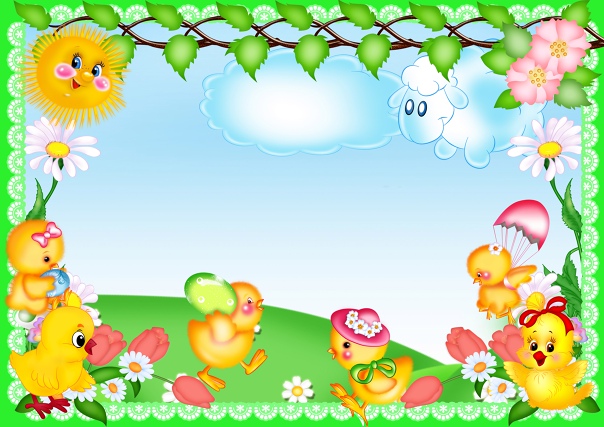 Давайте знакомиться!
МАДОУ №45 
города Мурманска
2 ясельная группа «Цыплята»
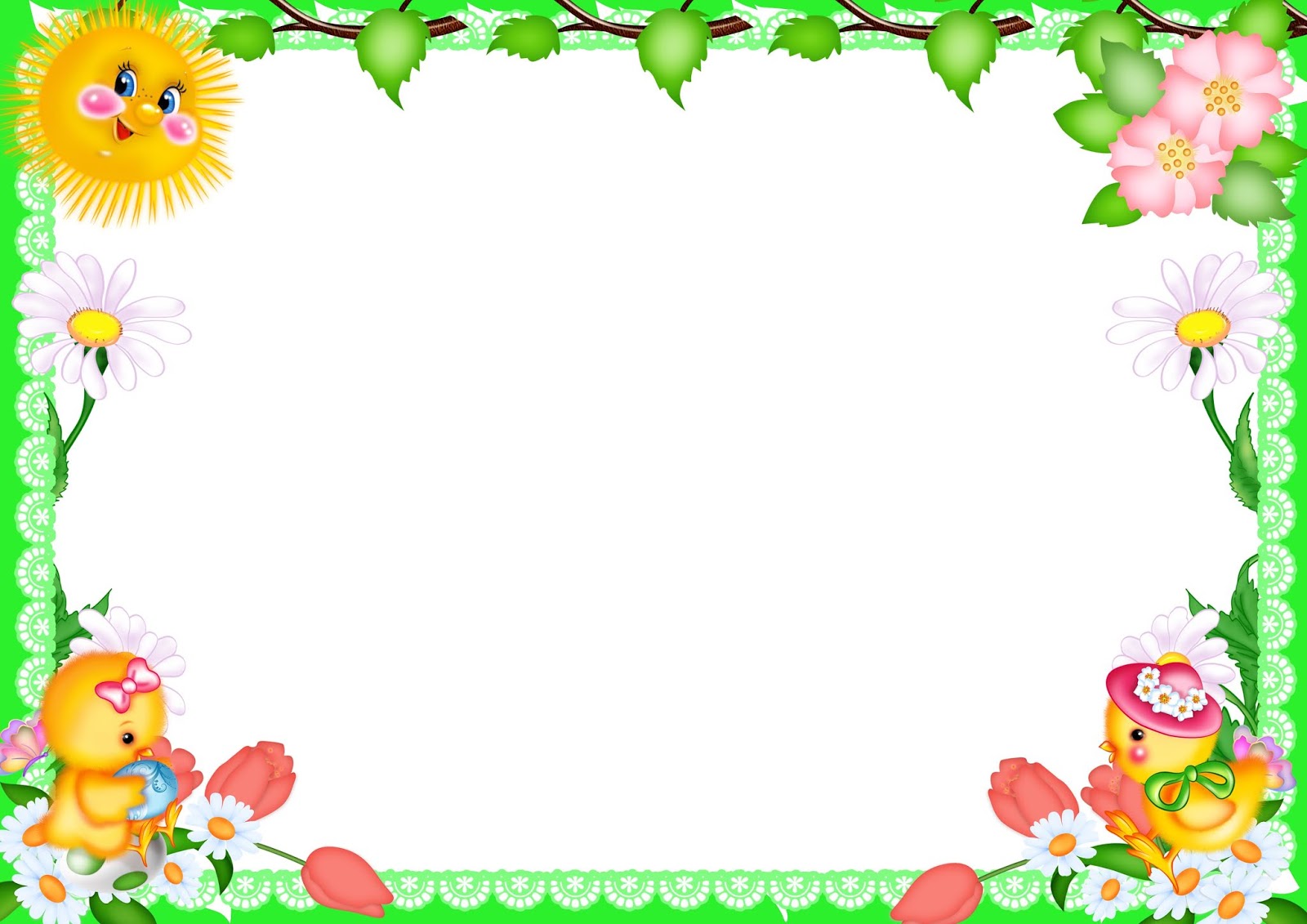 .
Наш девиз:
Мы весёлые ребята,
А зовут нас всех «Цыплята».
Очень дружно мы живём,
Детский сад родной наш дом!
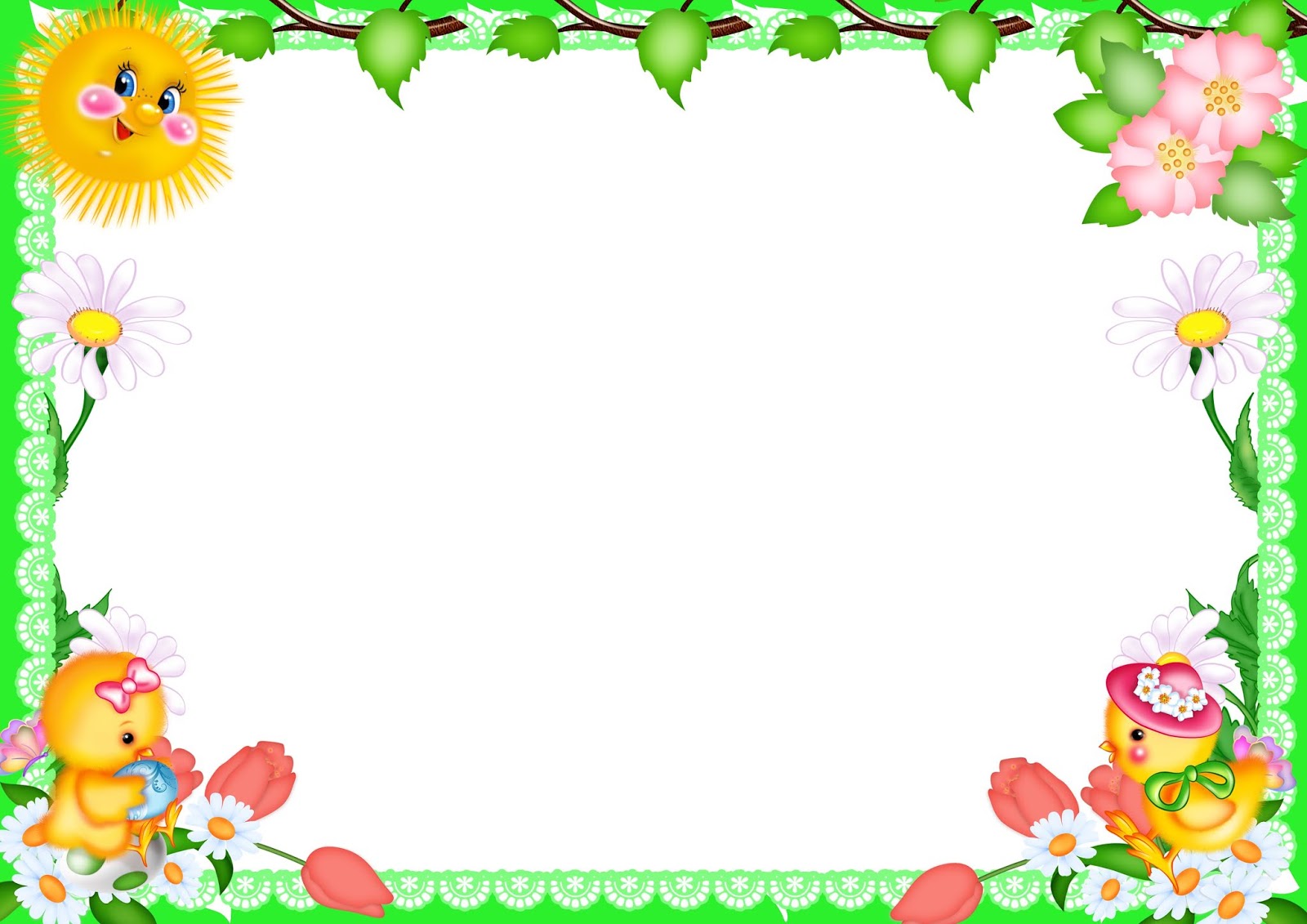 Воспитатели группы
Попова Светлана Сергеевна:
Ответственная, улыбчивая,
находчивая, активная, всегда с радостью ответит на вопросы.
Зубрилина Юлия Руслановна:
 творческая, жизнерадостная, активная.
Младший воспитатель
Киселёва Анастасия
Викторовна
Веселая, ответственная, 
очень любит детей
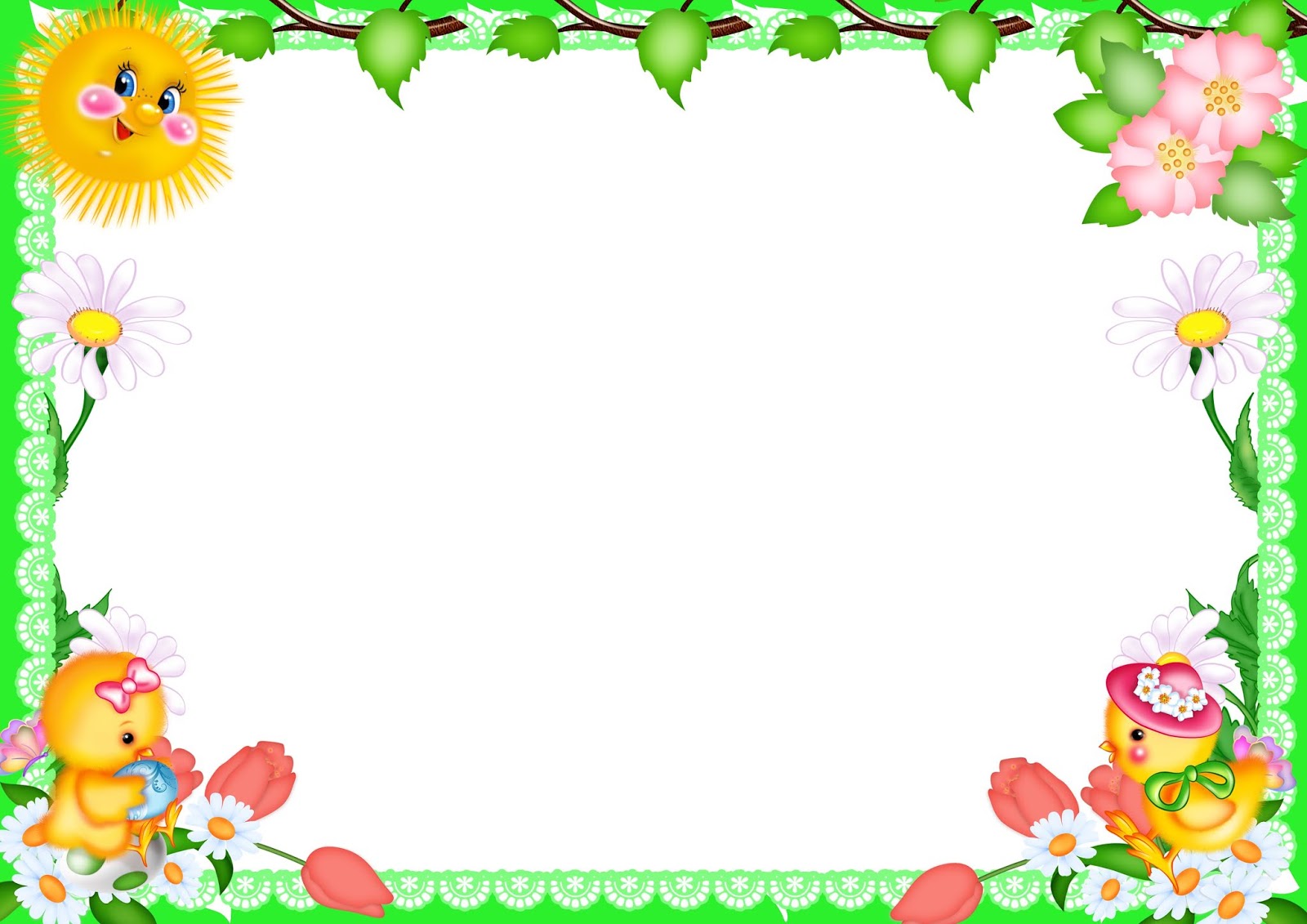 Детский сад, детский сад —
Это домик для ребят,
Это домик для души,
Здесь играют малыши.
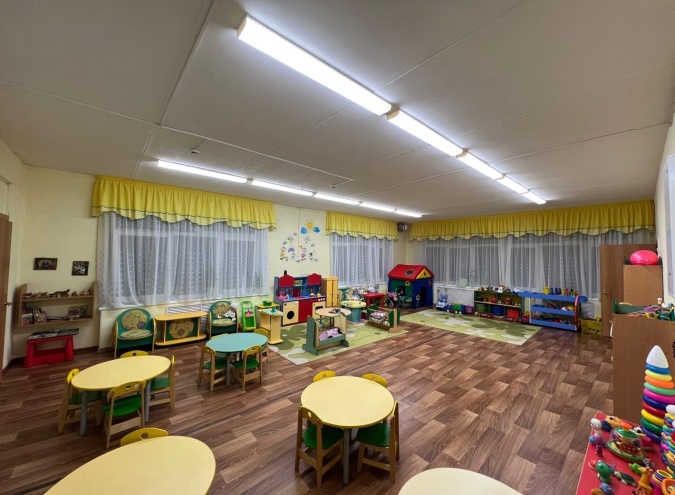 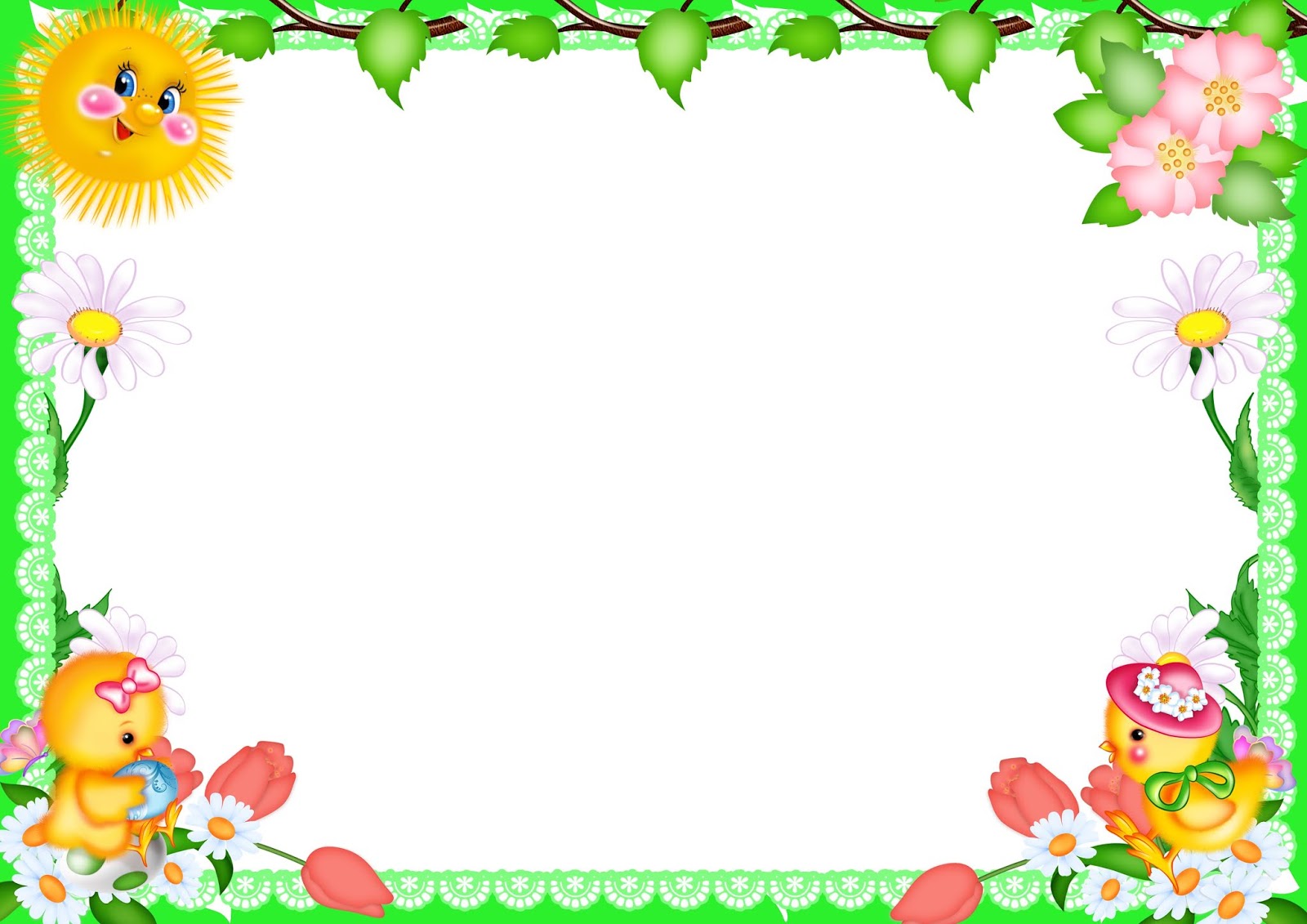 Уголок для девочек
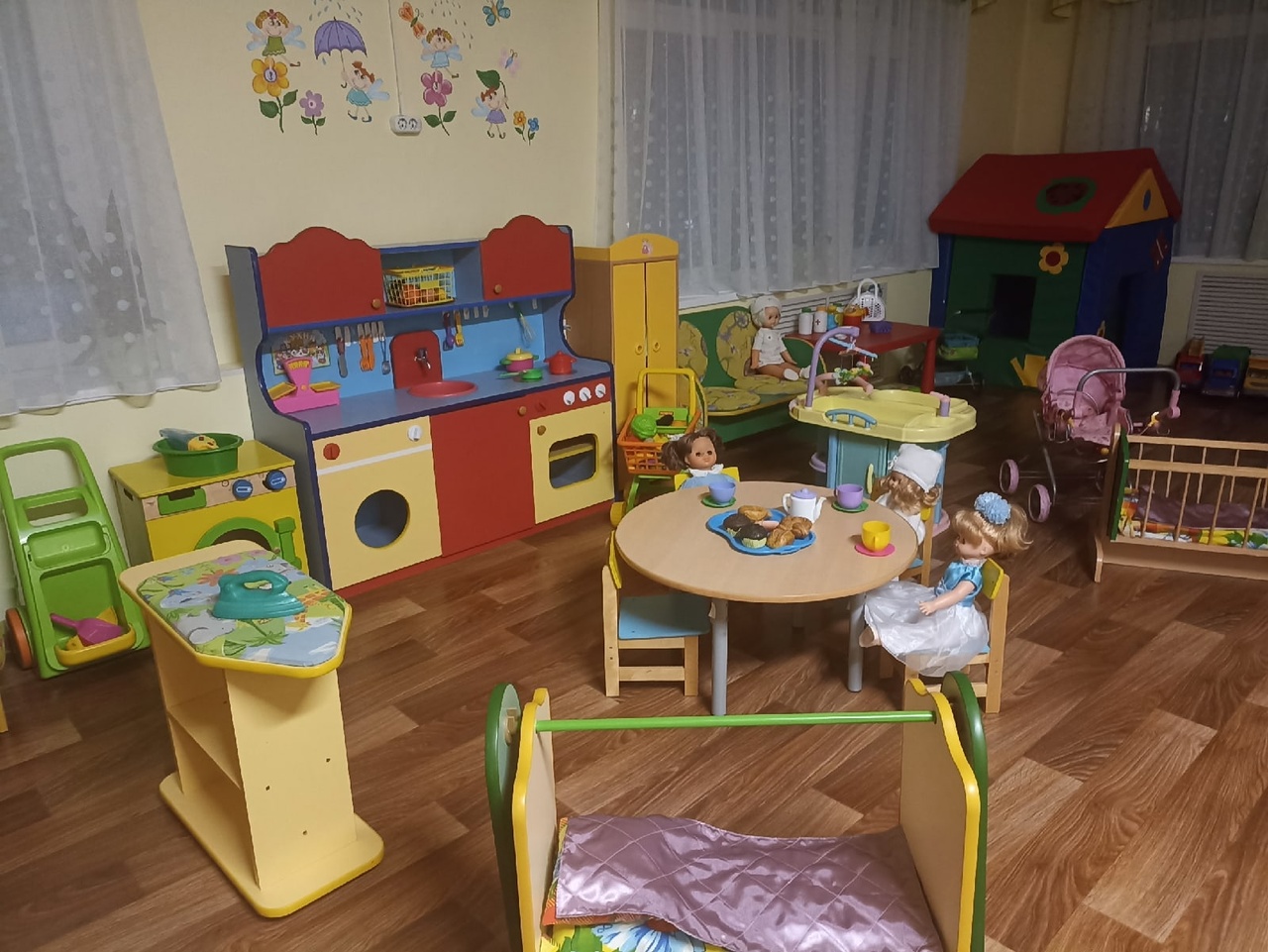 Мы вам сделаем причёску.
Парикмахер непременно
Подстрижёт вас
современно!
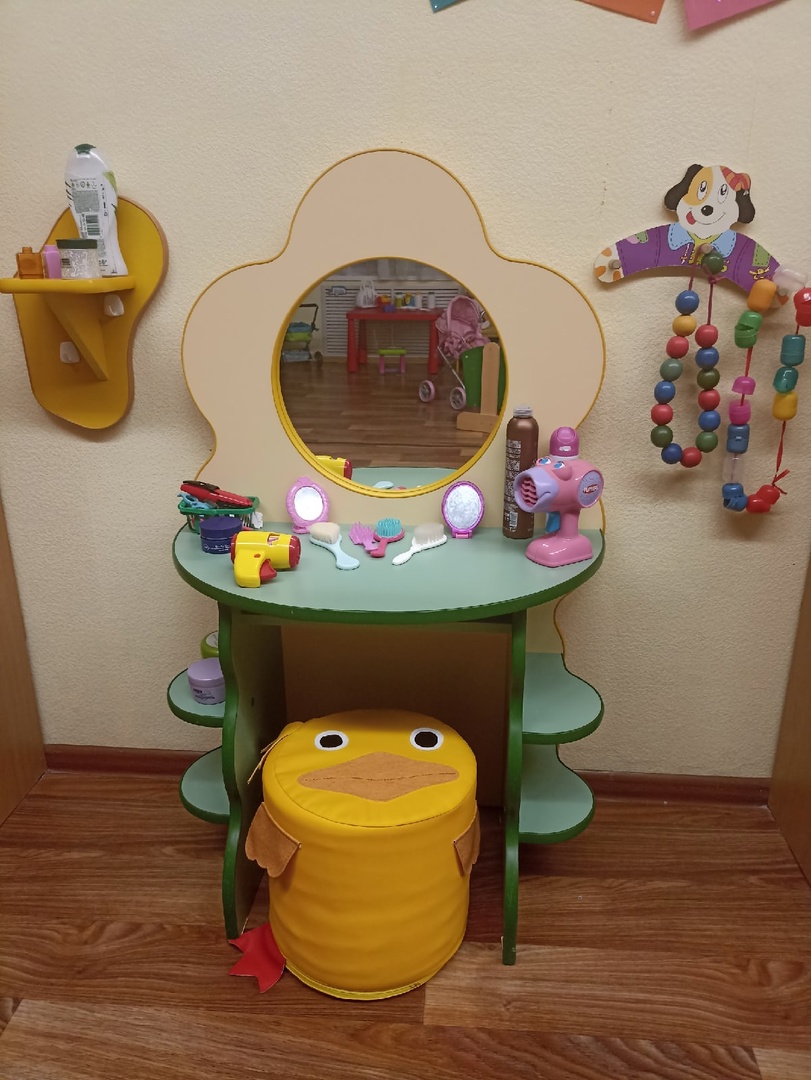 В дочки матери играем
Кукол чаем угощаем
Всё для куклы Маши есть
Нравится ребятам здесь.
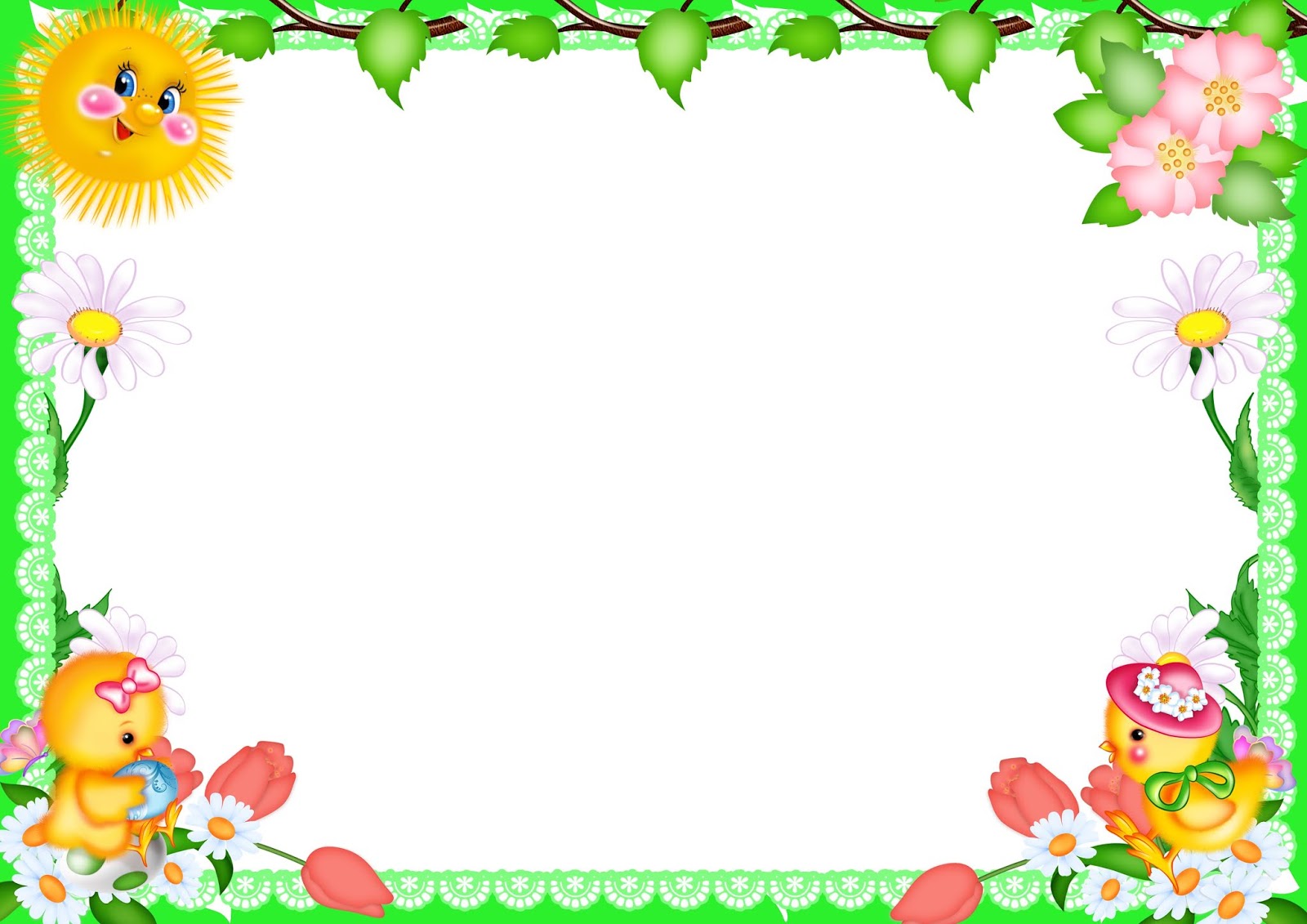 Уголок для мальчиков
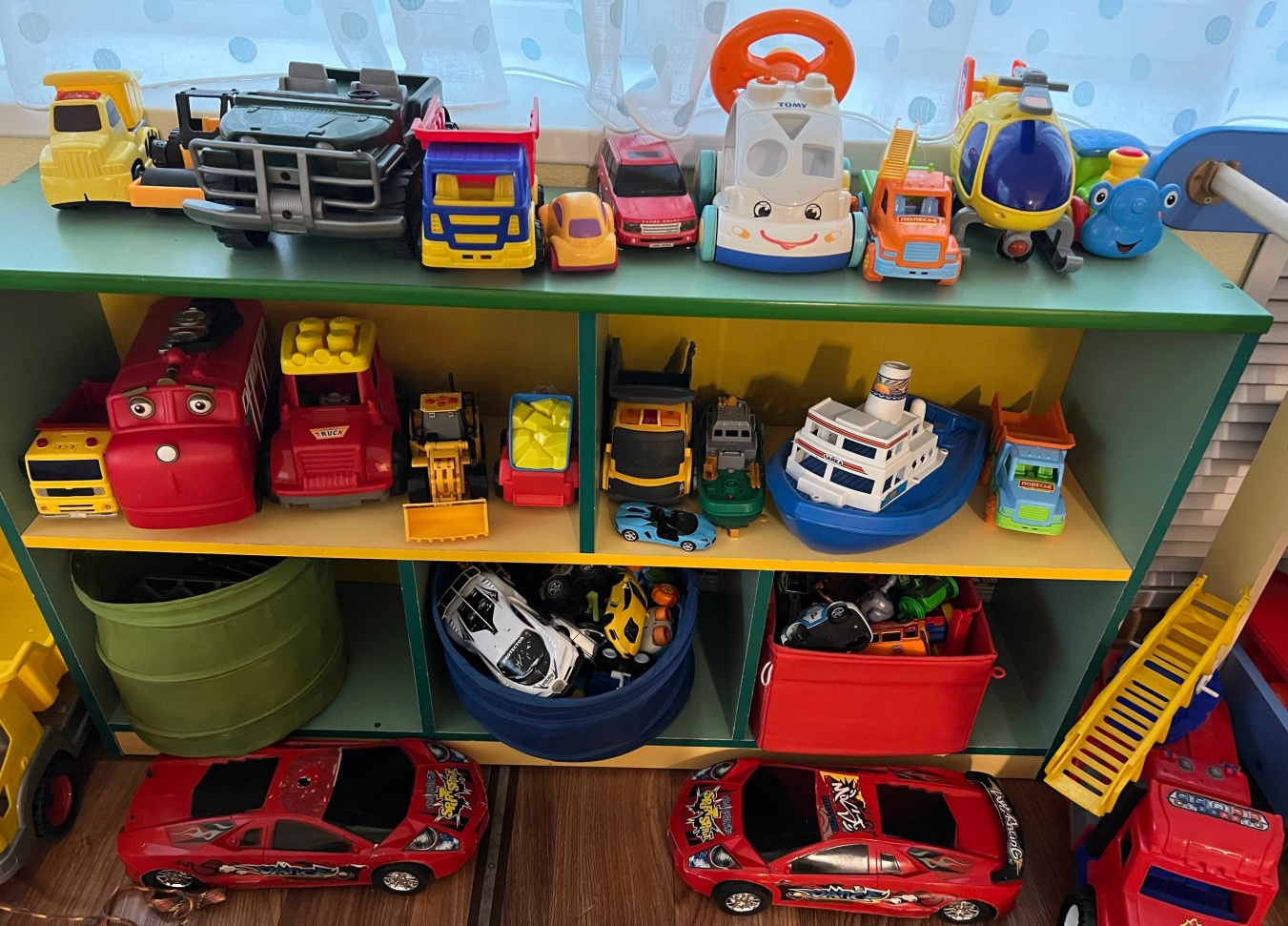 Вот машины в гараже
Все заправлены уже
Ждёт шофёров тут игра
Будет бегать детвора.
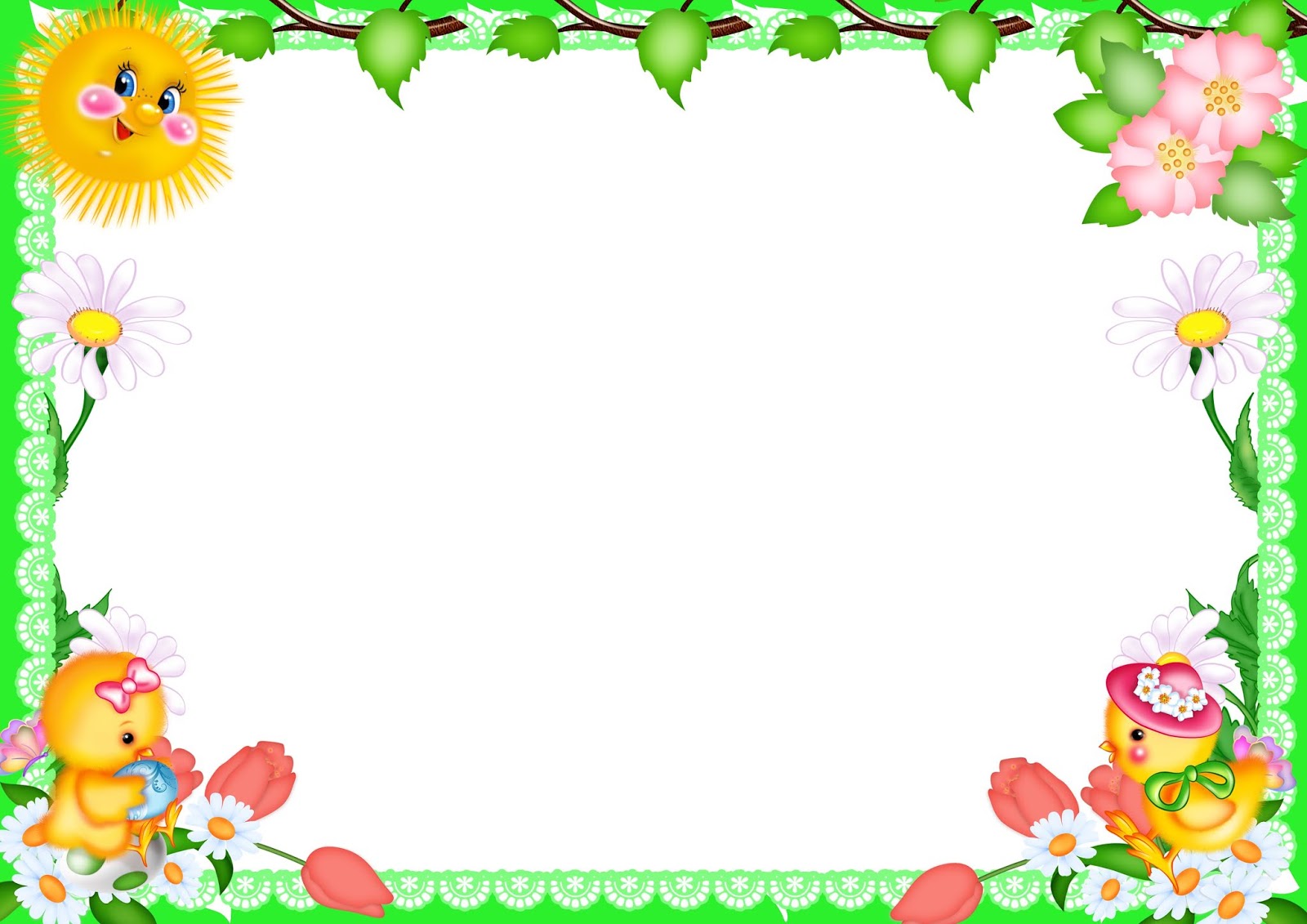 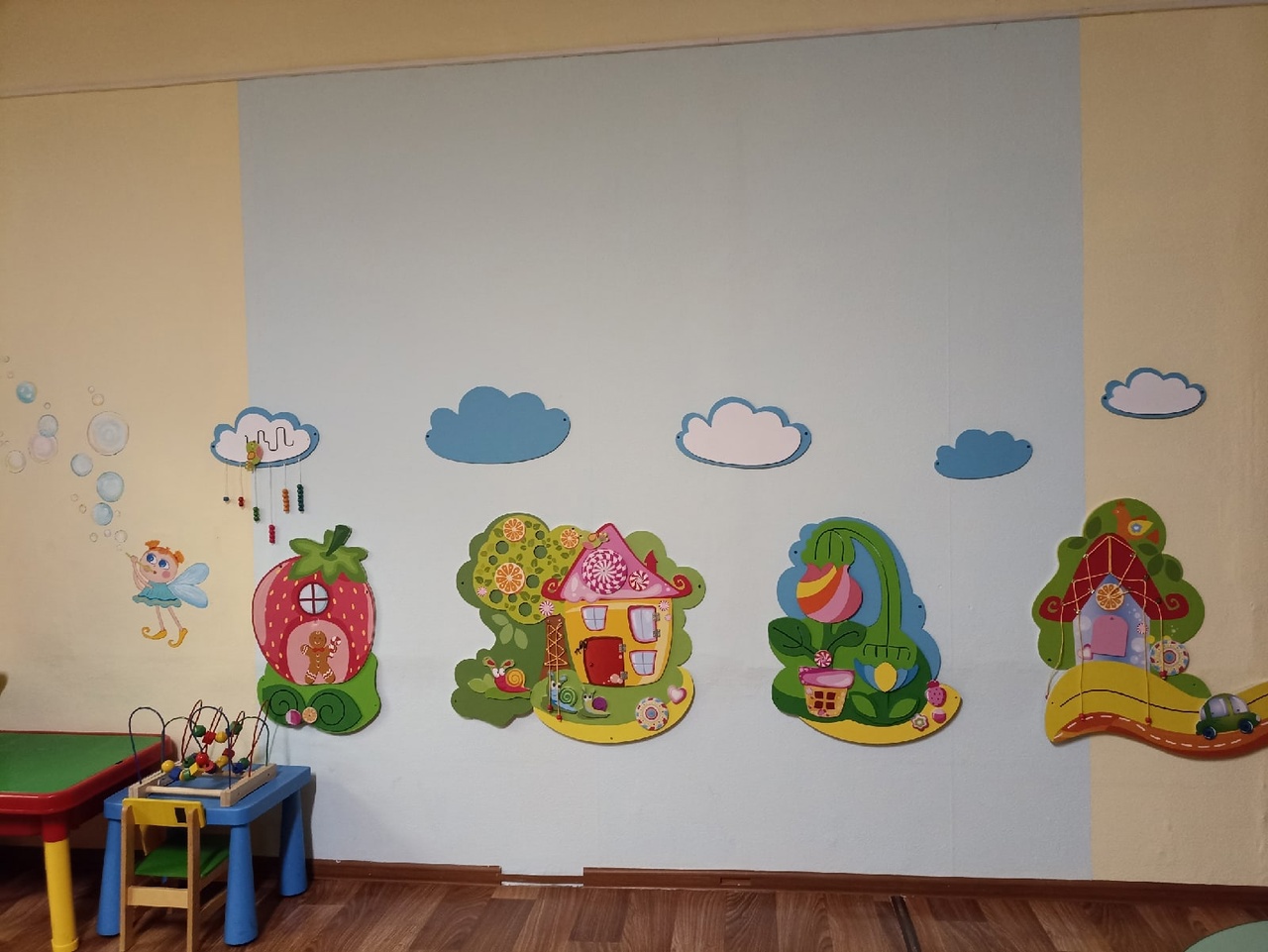 Есть в группе нашей уголок,
Который в жизни нам помог!
Он очень-очень дорог нам.
И успокоил пап и мам!
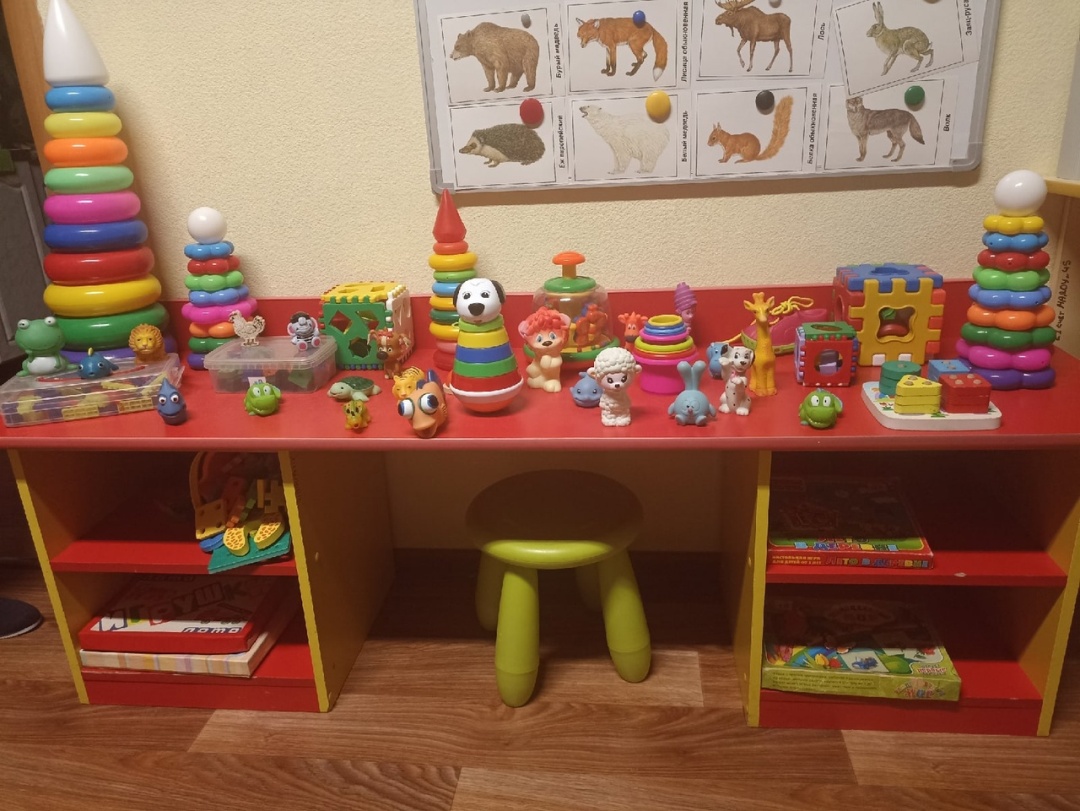 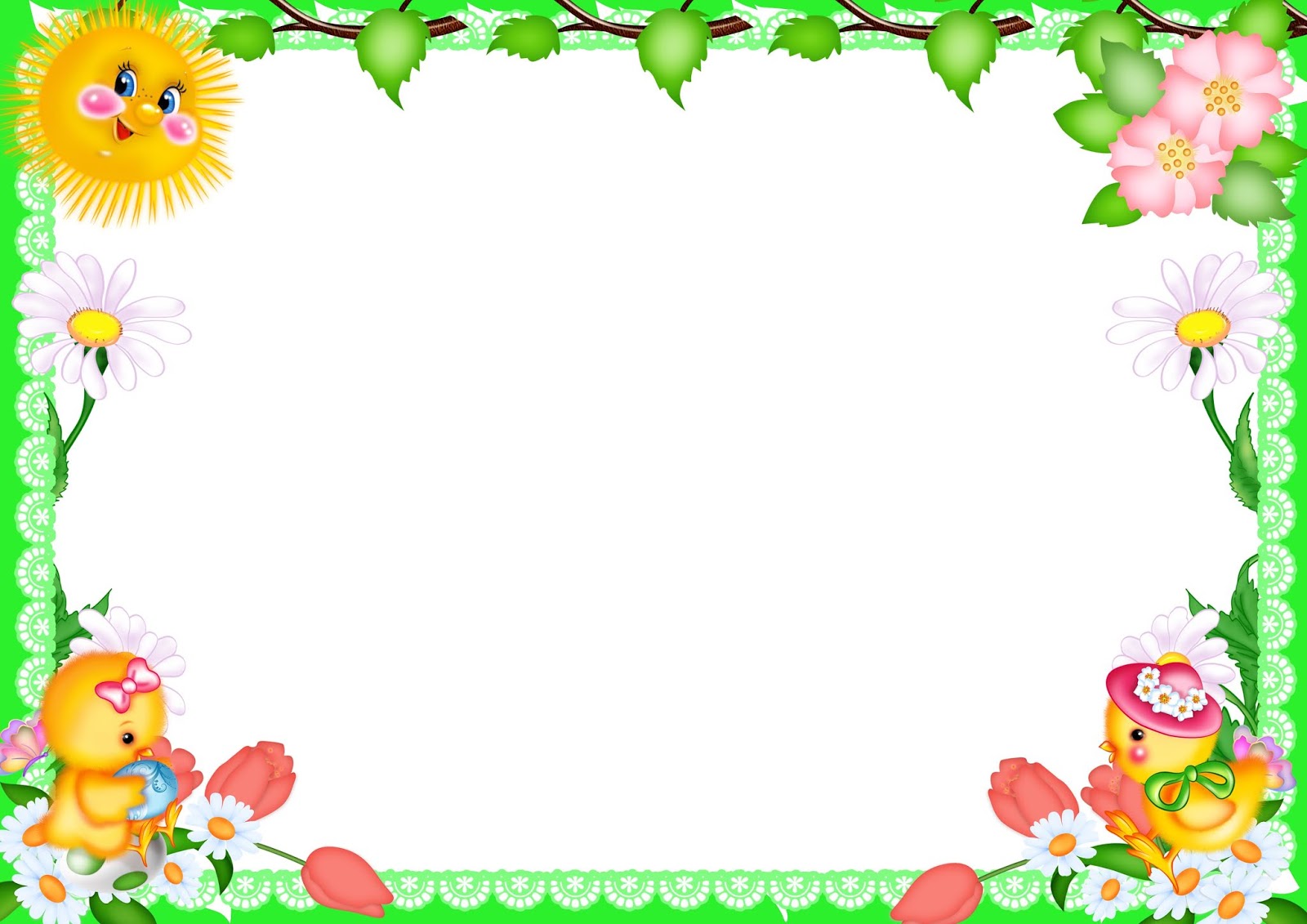 Учим мы стихи и песни 
В нашей группе дошколят.Места нет для нас чудесней Чем любимый детский сад
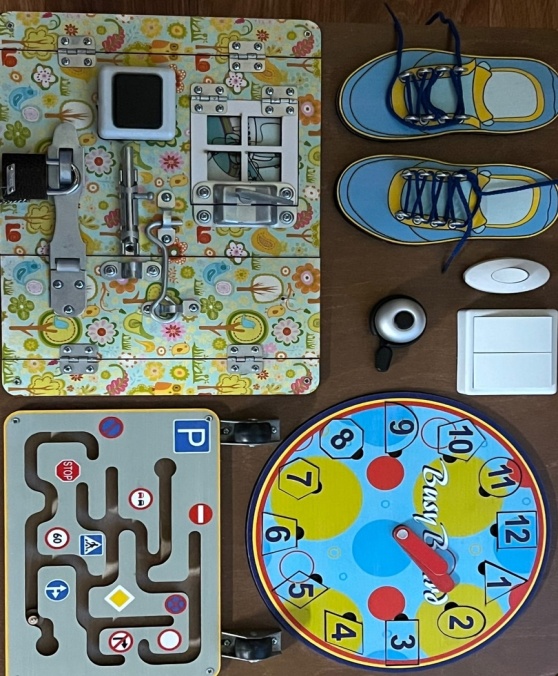 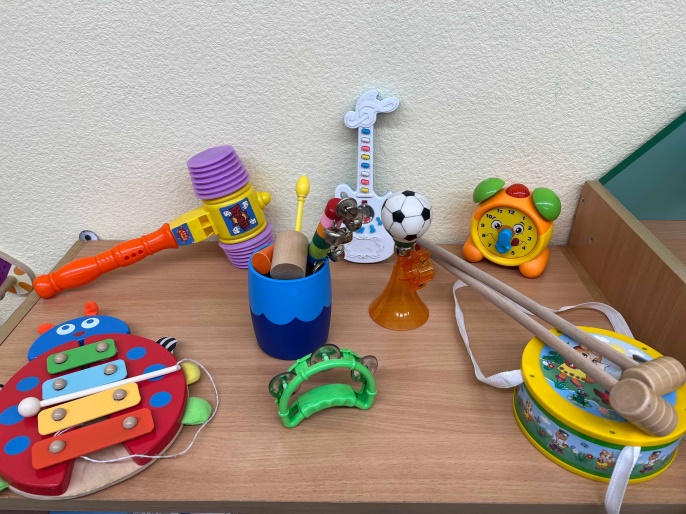 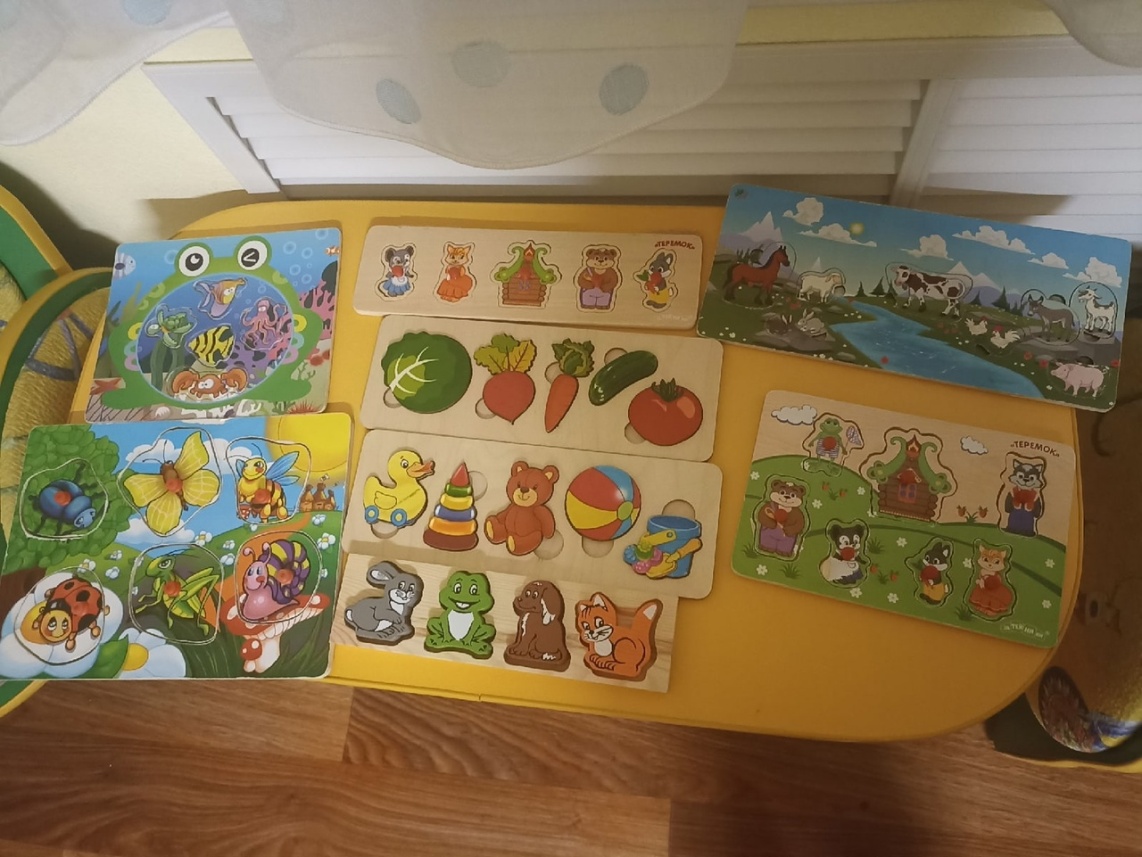 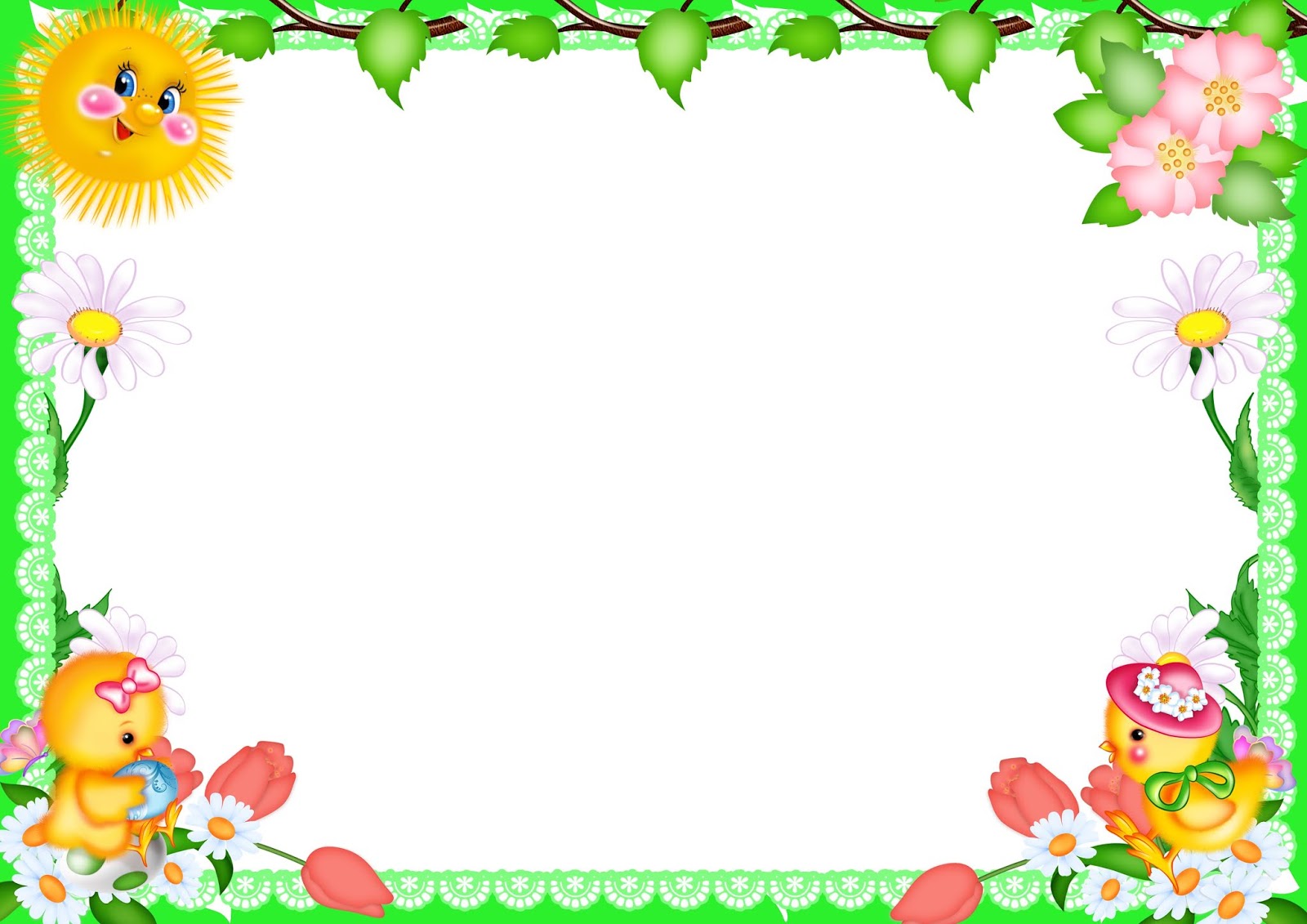 Вот конструктивный уголок.
В нем много разных элементов
Хоть дом или гараж построй
Чтоб было детям интересно
Уголок по правилам дорожного движения
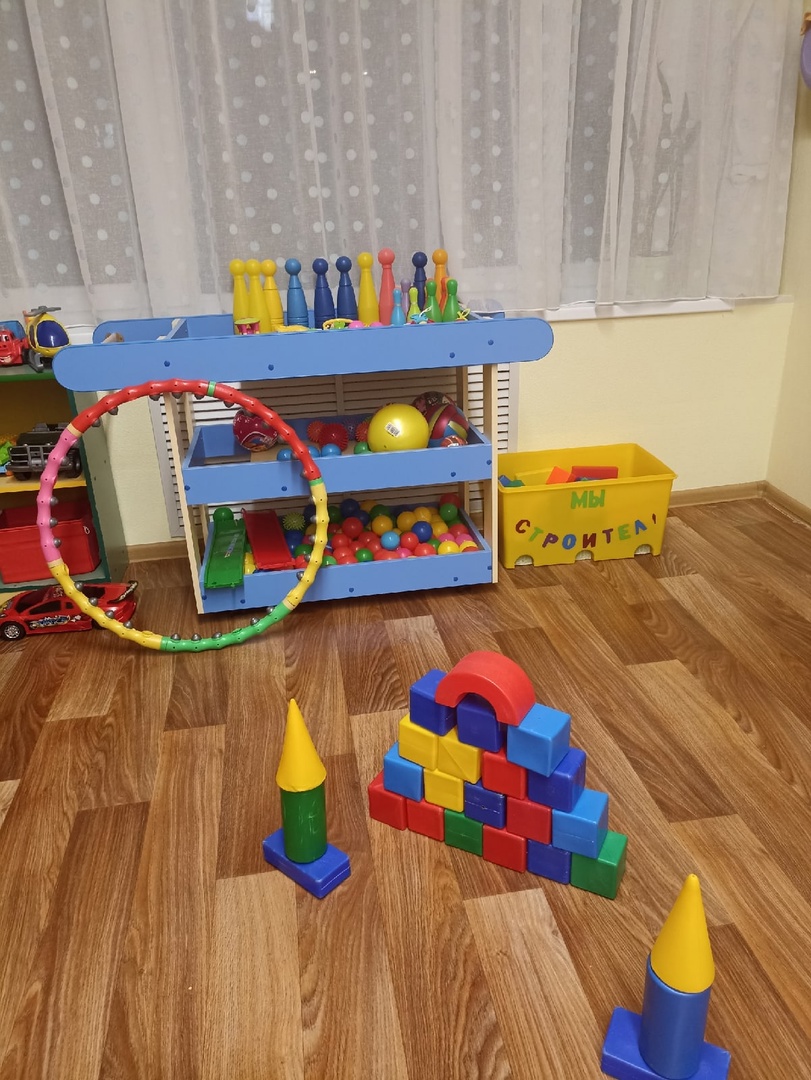 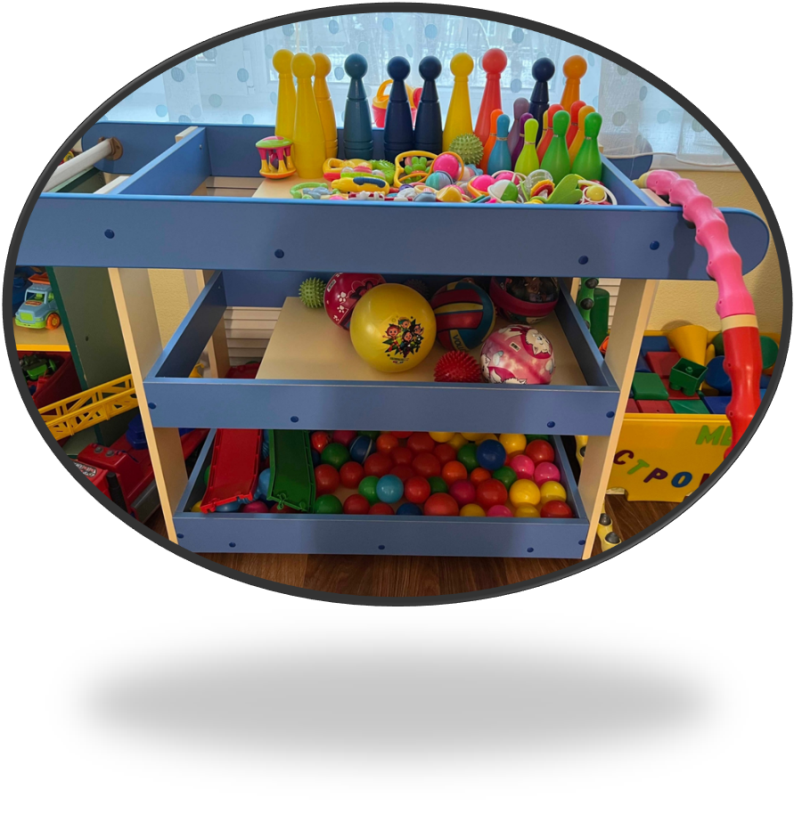 Чтобы сильным, крепким стать, Здоровье надо укреплять, С уголком спортивным Вырастешь активным!
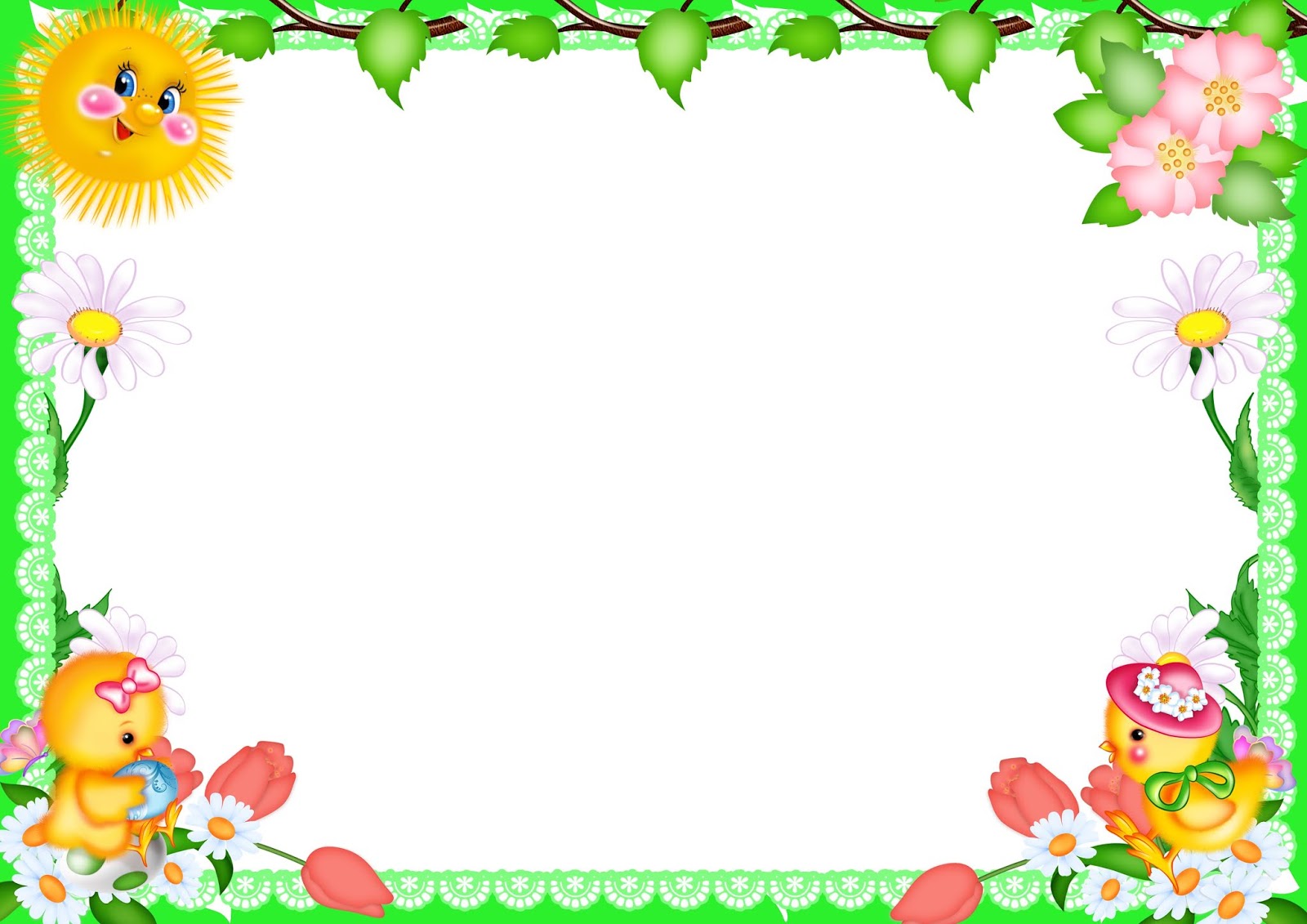 Любим мы не только бегать, Веселиться и играть, Кроме этого мы очень Любим книжки почитать
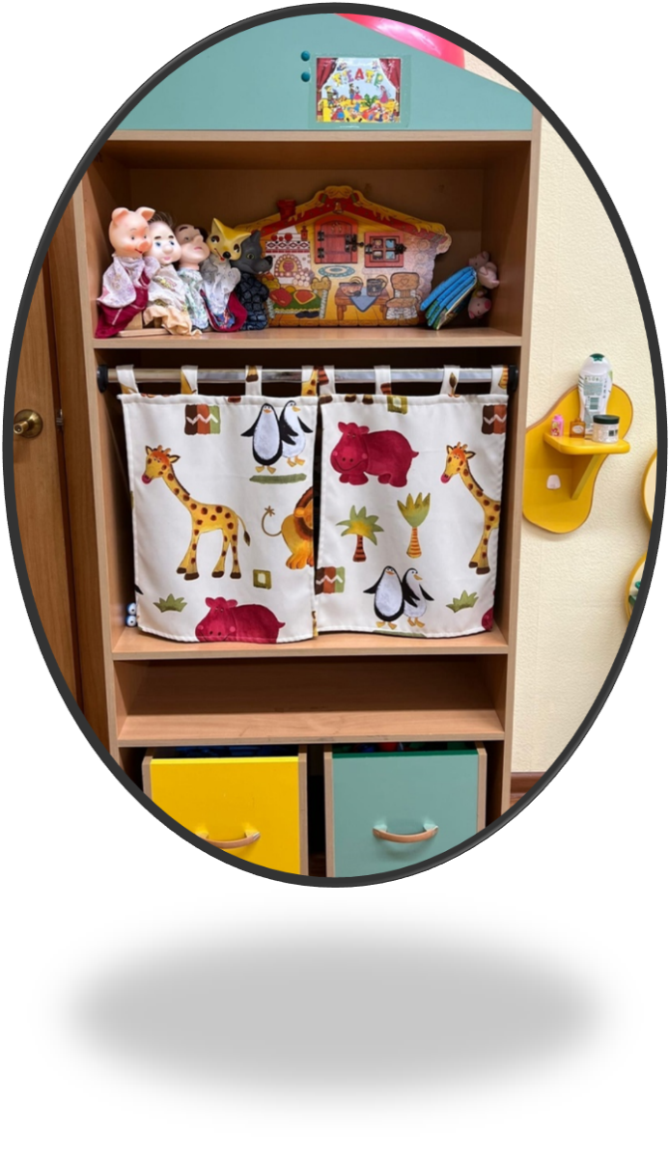 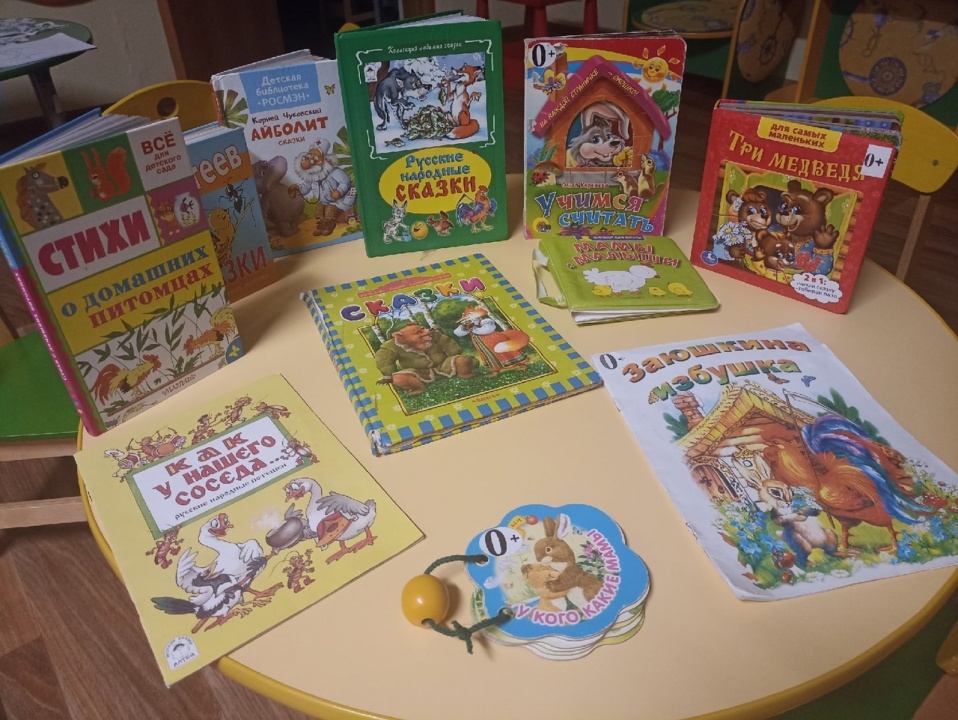 Волшебный мир игры и приключений, Любой малыш здесь хочет побывать Вдруг превратиться в золушку и принца И всем свои таланты показать
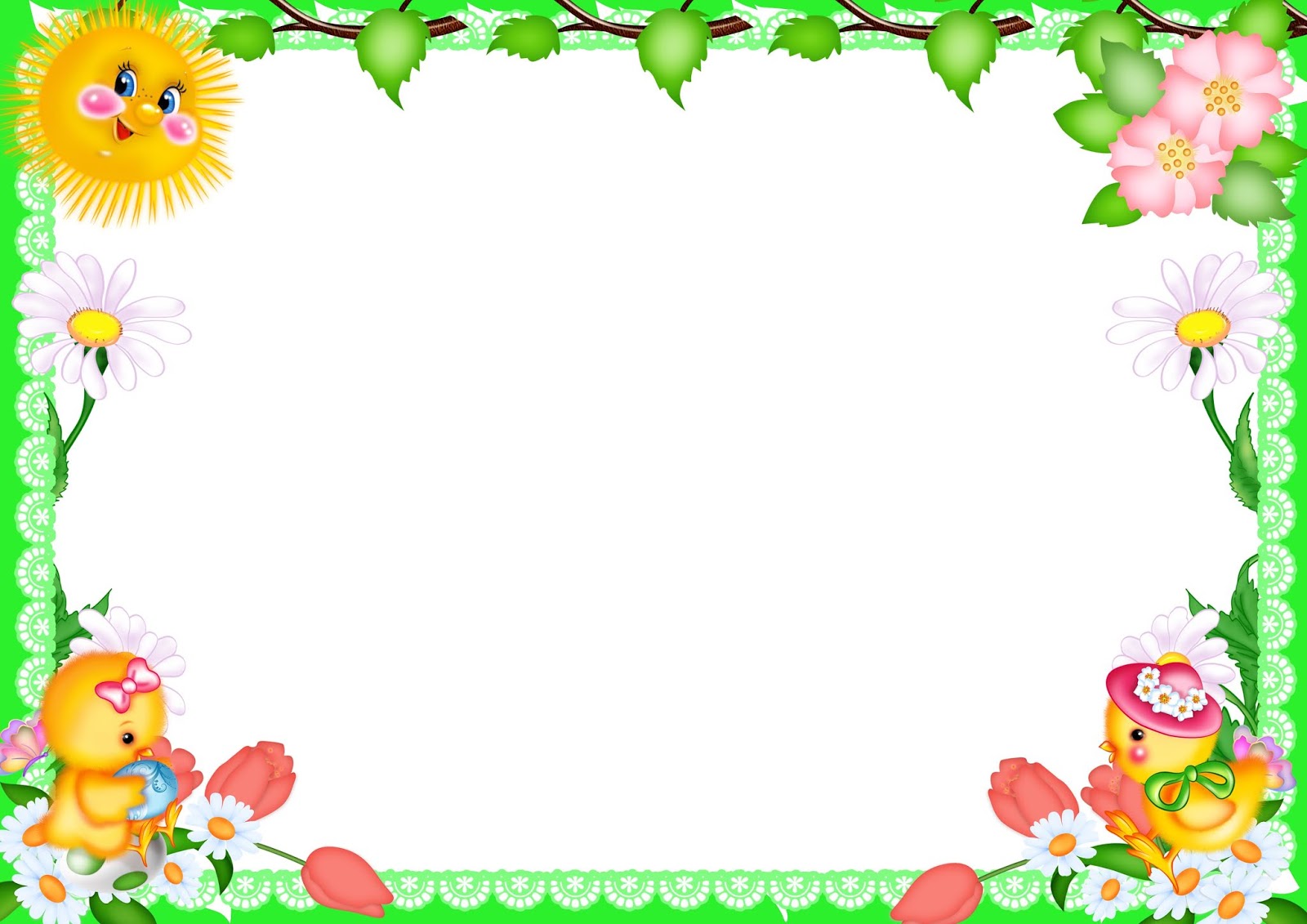 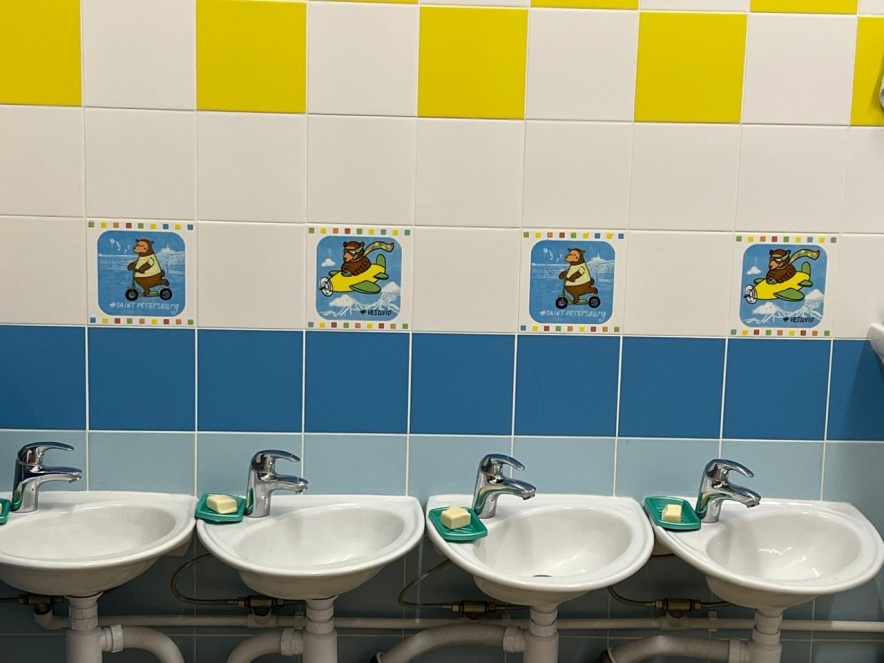 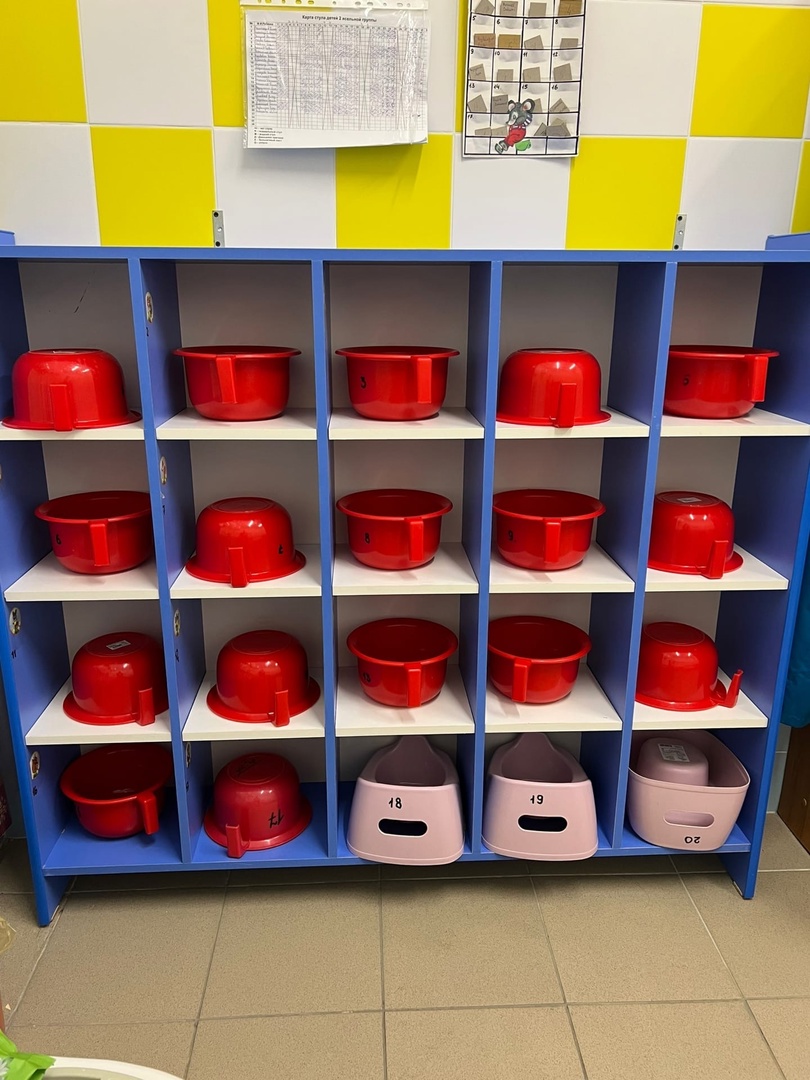 Кран откроем без труда,В кране прячется вода!Выходи, водица!Мы пришли умыться!Лейся понемножкуПрямо на ладошки!Будет мыло пенитьсяИ грязь куда-то денется!
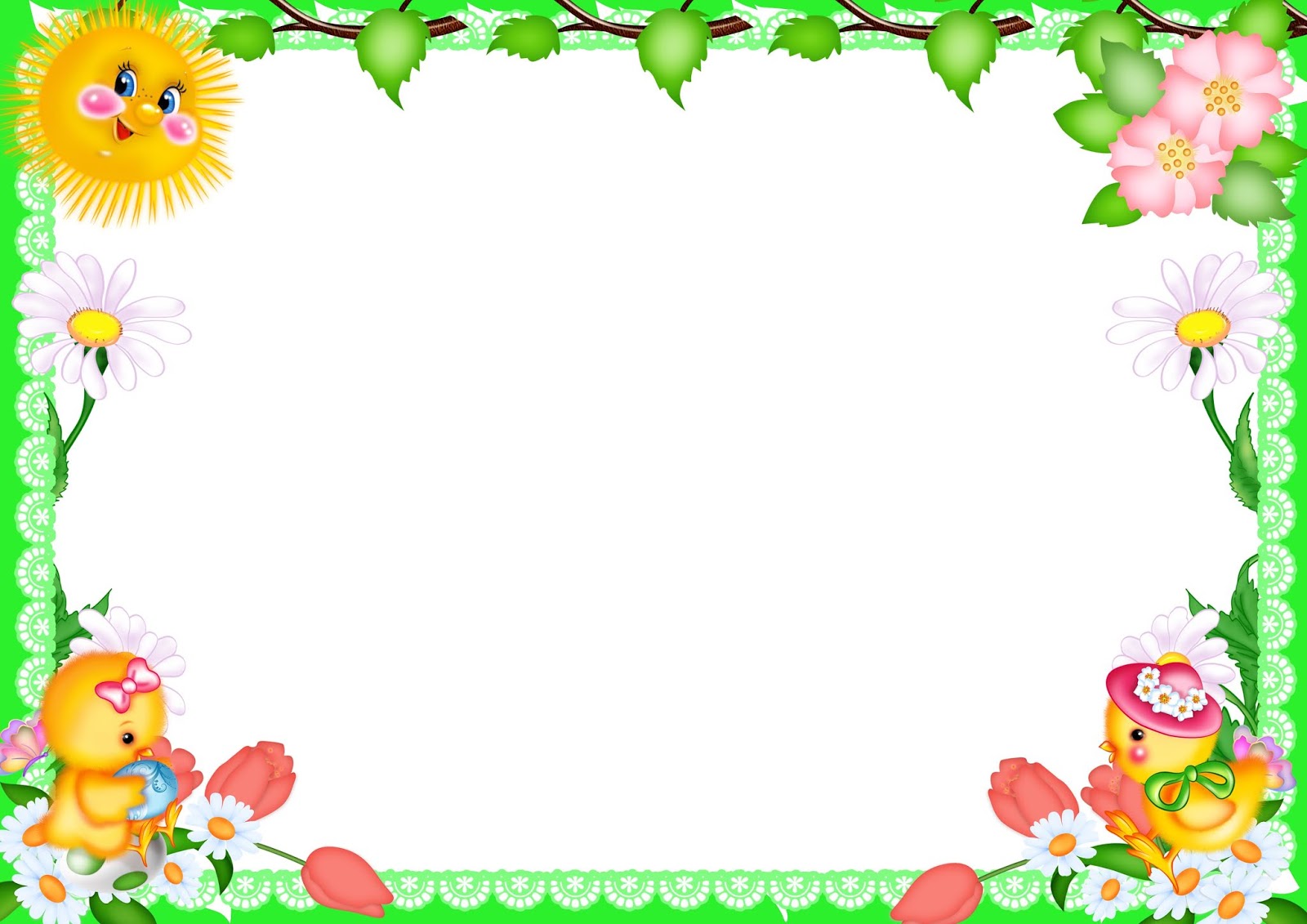 Уберу игрушки, 
прилягу на подушку,я закрою глазки, и приснится сказка
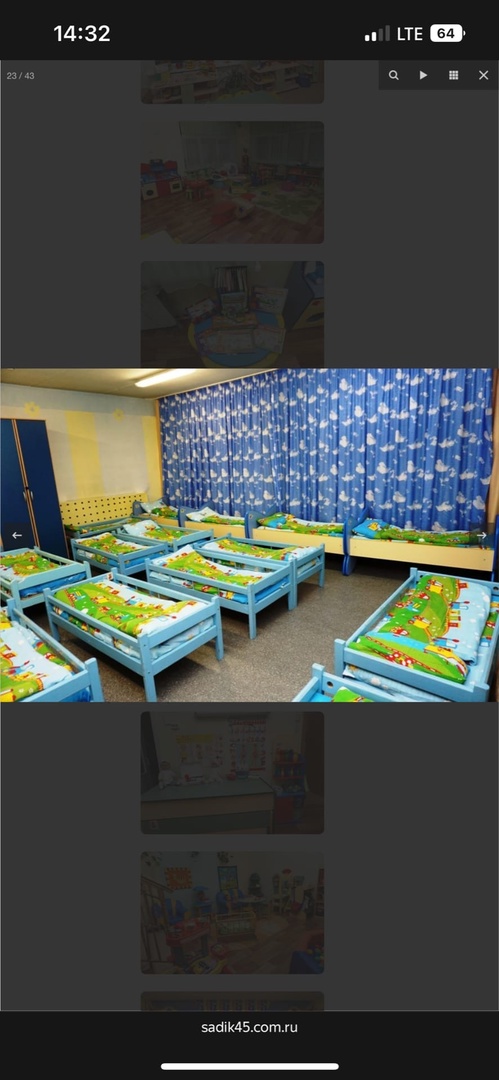 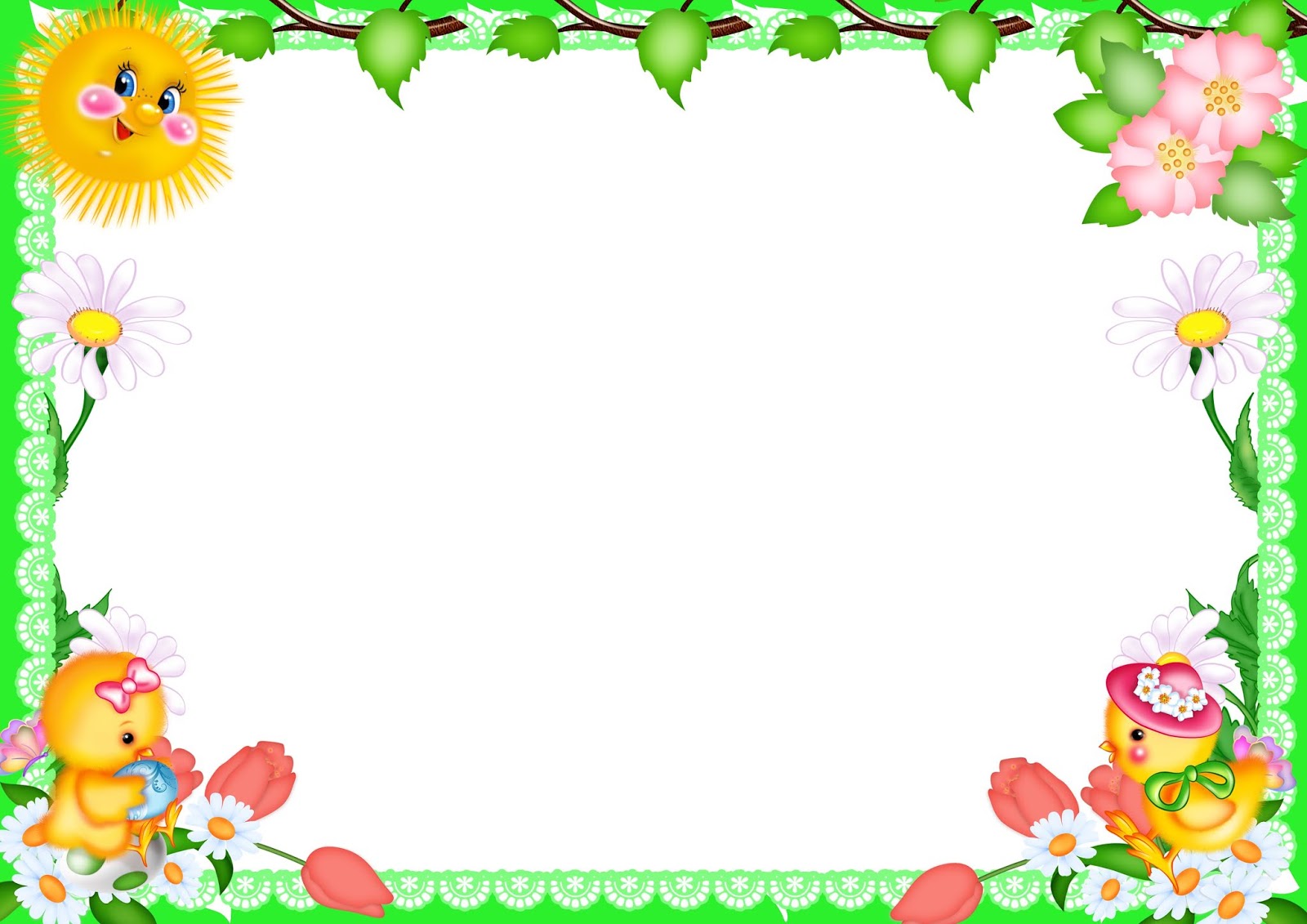 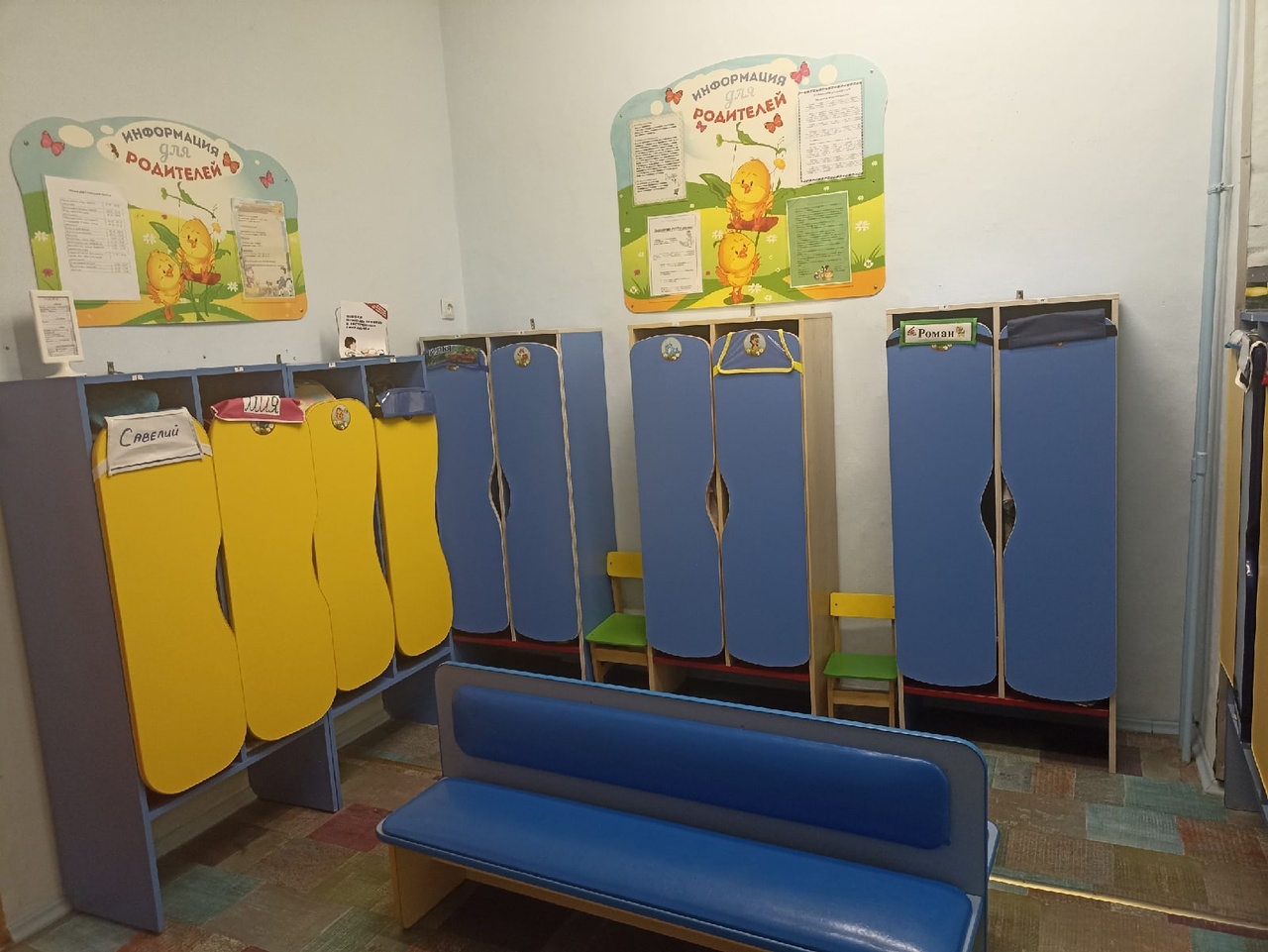 В раздевалке шкафчики. В них пальто и шарфики, Туфли, шапочки, ботинки, А на шкафчиках картинки. Знаю я зачем картинки! Чтоб не путали ботинки, Туфли, шапочки, пальтишки Вани, Маши и Иришки.
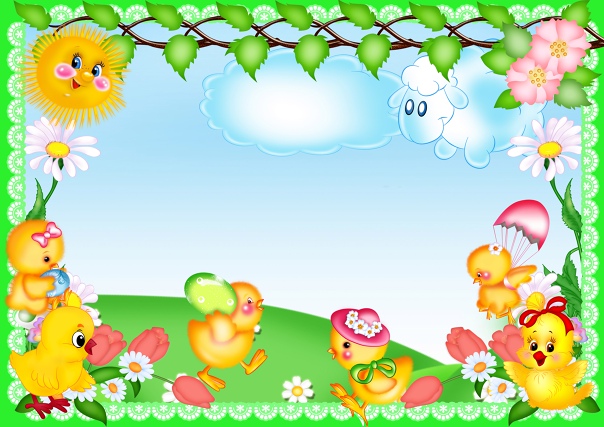 Приходите в гости к нам, будем очень рады вам!!!